Музыкально-поэтический мир сказок А.С. Пушкина
« Руслан и Людмила»
У лукоморья дуб зеленый;
Златая цепь на дубе том:
И днем и ночью кот ученый
Всё ходит по цепи кругом
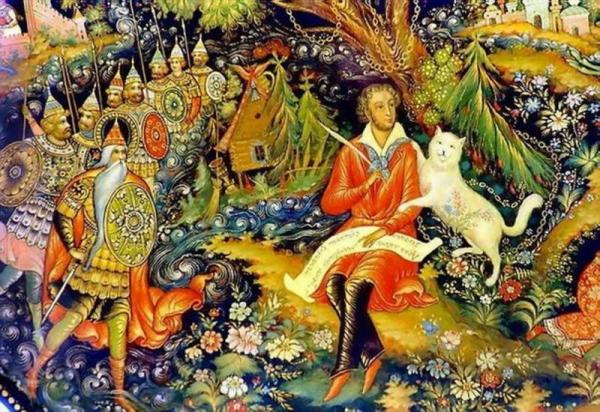 В. Ходош «Добрая сказка»       Исп. Королев Паша,Скворцова Вика и Шлыкова О.В.
«Сказка о мёртвой царевне и семи богатырях»
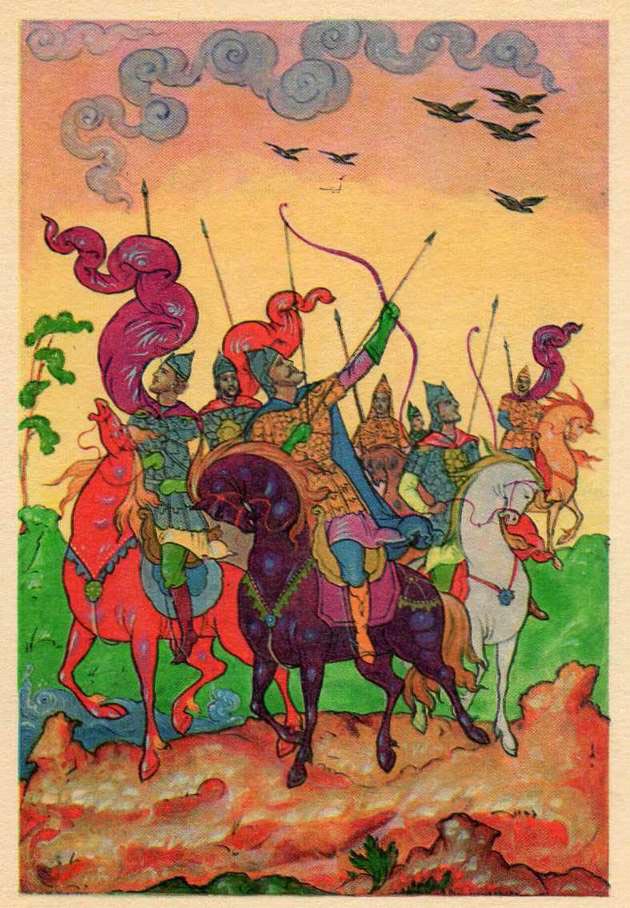 Перед утренней зарею Братья дружною толпою Выезжают погулять, Серых уток пострелять
В. Ходош. «Охота»                                                   Исп. Королёв Павел
«Сказка о золотом петушке»
Негде, в тридевятом царстве,В тридесятом государстве,Жил-был славный царь Дадон.Смолоду был грозен онИ соседям то и делоНаносил обиды смело;
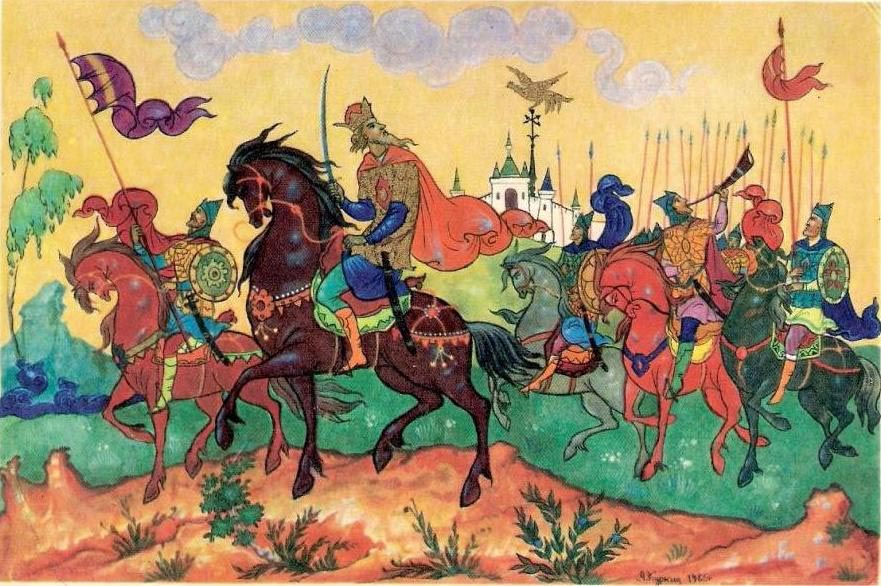 В. Ходош. «Царь Дадон»                          Исп. Ридель Семён
«Сказка о золотом петушке»
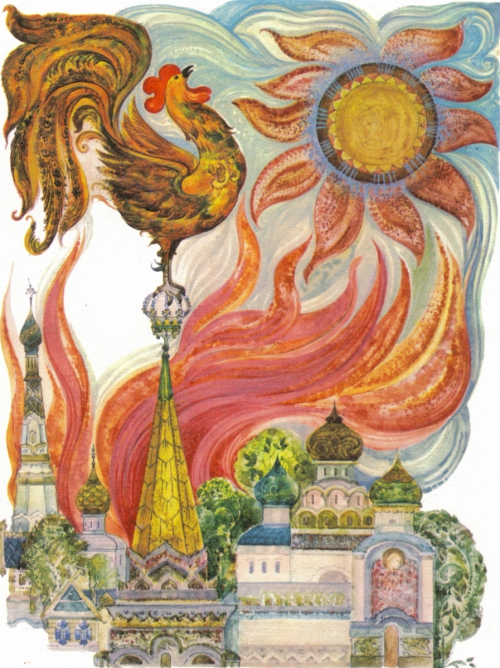 Чуть опасность где видна,Верный сторож как со снаШевельнётся, встрепенётся,К той сторонке обернётсяИ кричит: “Кири-ку-ку.Царствуй, лёжа на боку!
В. Ходош. «Золотой петушок»                        Исп. Кротова Настя
«Сказка о золотом петушке»
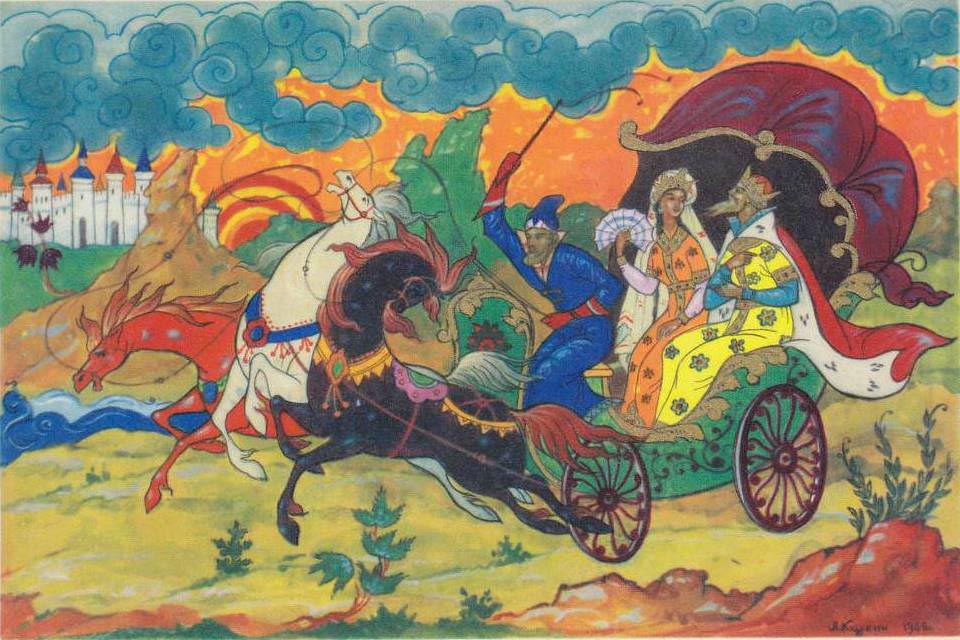 Под столицей, близ ворот 
С шумом встретил их  народ,-
Все бегут за колесницей,
За Дадоном и царицей.”
В. Ходош. «Встреча»                                    Исп. Скворцова Вика
«Руслан и Людмила»
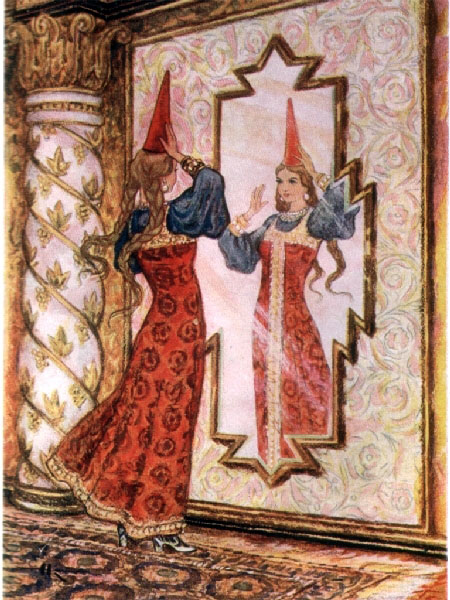 А девушке в семнадцать летКакая шапка не пристанет!Рядиться никогда не лень!Людмила шапкой завертела;На брови, прямо, набекреньИ задом наперед надела.
М. Глинка. Каватина Людмилы из оперы «Руслан и Людмила»                                                     	Исп. Трусова Г.Ф. , конц. Кротова Елизавета
«Руслан и Людмила»
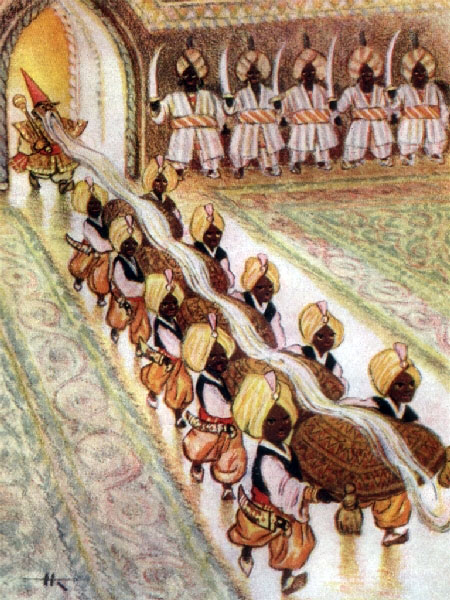 Безмолвно, гордо выступая,Нагими саблями сверкая,Арапов длинный ряд идетПопарно, чинно, сколь возможно
В. Ходош. «Шествие»                                   Исп. Кротова Настя
«Руслан и Людмила»
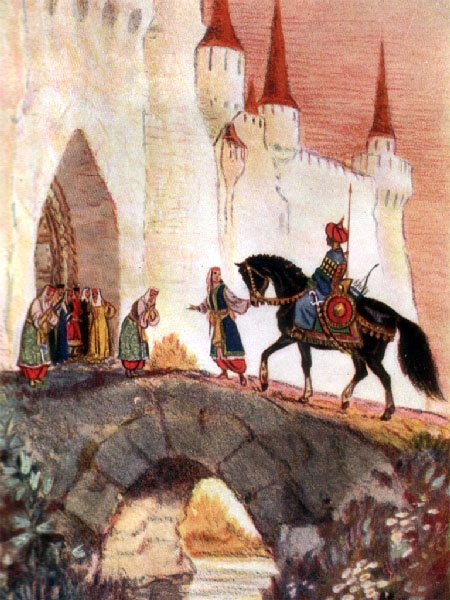 И видит: замок на скалахЗубчаты стены возвышает;Чернеют башни на углах;И дева по стене высокой,Как в море лебедь одинокий,Идет, зарей освещена;И девы песнь едва слышна
М. Глинка. Хор волшебных дев из оперы «Руслан и Людмила»
Исп. Трусова Г.Ф., конц. Шапкина София
«Сказка о царе Салтане»
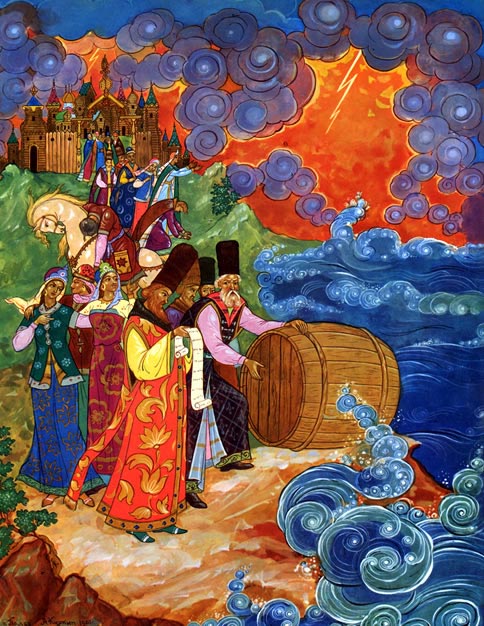 И царицу в тот же часВ бочку с сыном посадили,Засмолили, покатилиИ пустили в Окиян —Так велел-де царь Салтан.
Н.А. Римский-Корсаков. Колыбельная из оперы «Сказка о царе Салтане»                                         Исп. Королёв Паша и Скворцова Вика
«Сказка о царе Салтане»
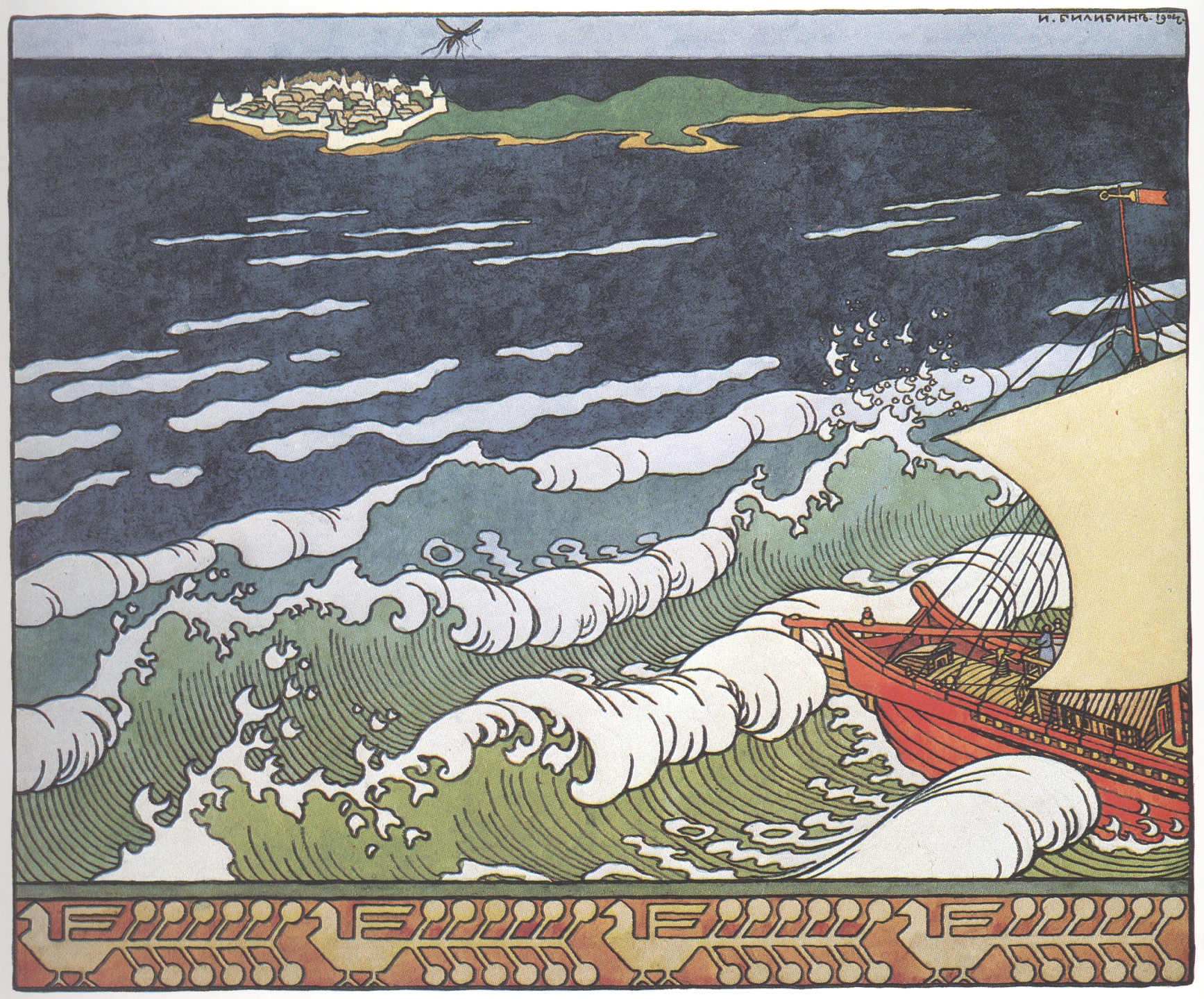 Ветер на море гуляетИ кораблик подгоняет;Он бежит себе в волнахНа раздутых парусах.
В. Ходош. «Кораблик»                         Исп. Королёв Денис
«Сказка о царе Салтане»
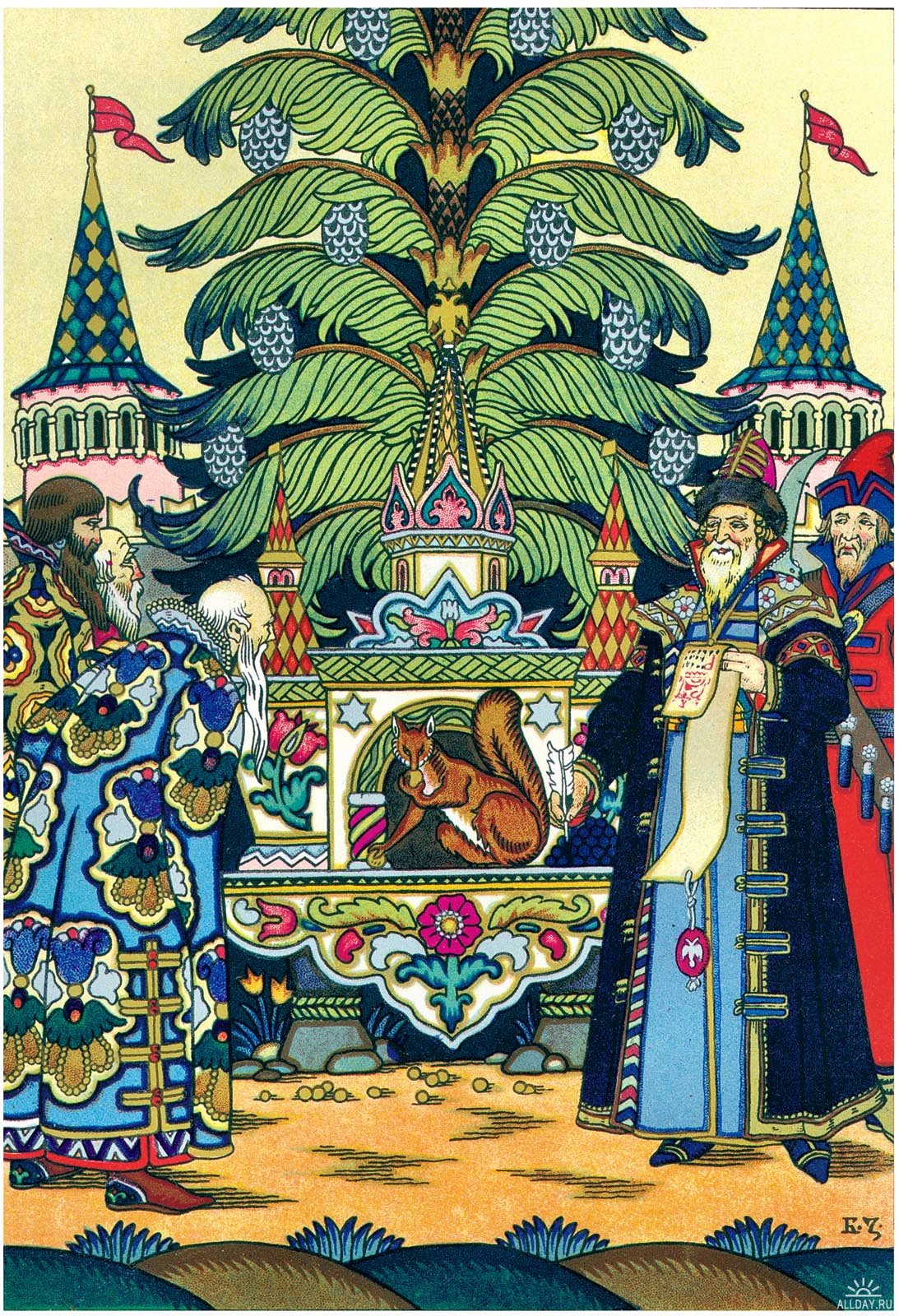 Ель в лесу, под елью белка,Белка песенки поетИ орешки всё грызет,А орешки не простые,Всё скорлупки золотые,
В. Ходош. «Белка»                     Исп. Карелинова Наташа
«Сказка о царе Салтане»
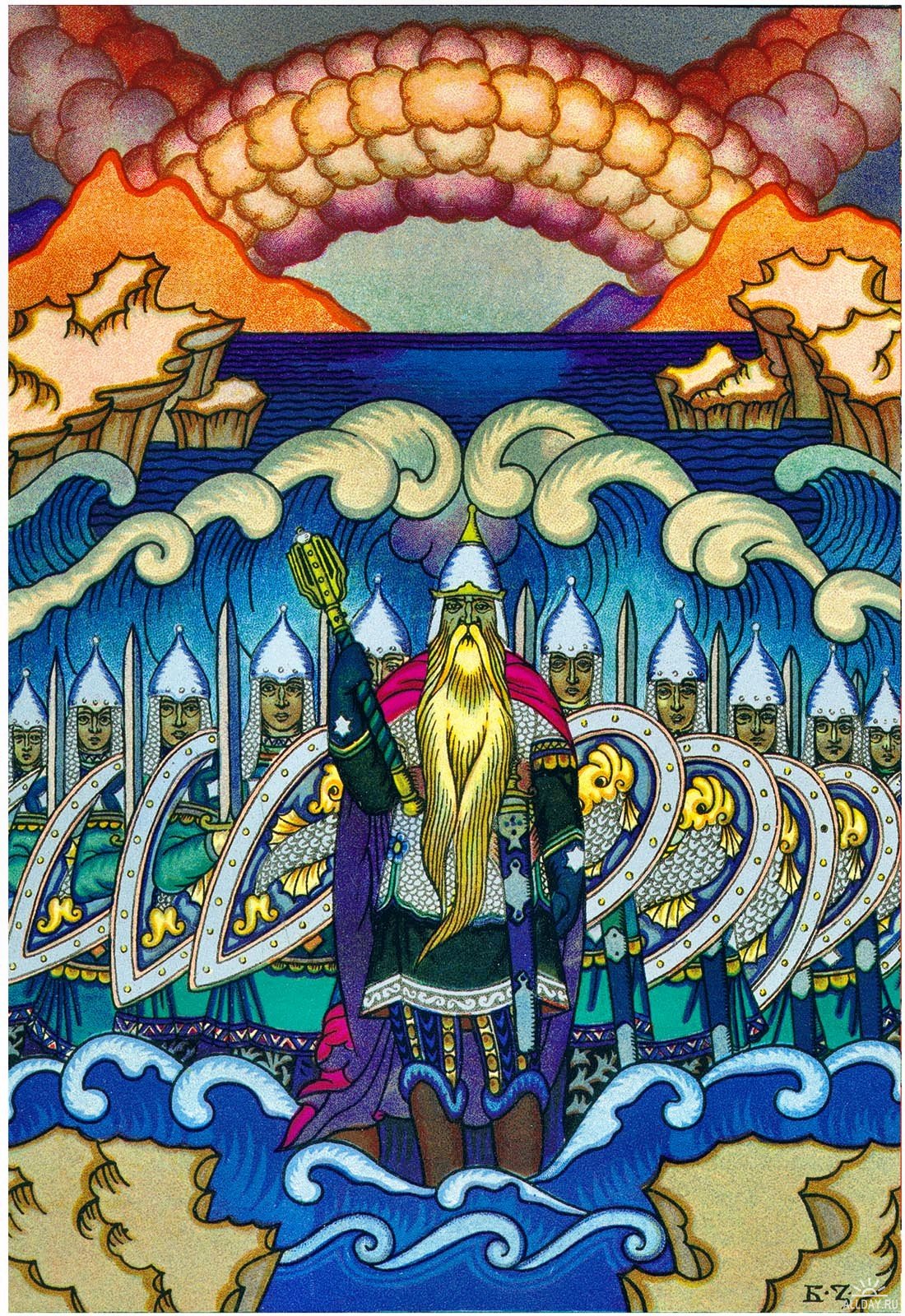 Море вздуется бурливо,Закипит, подымет вой,Хлынет на берег пустой,Разольется в шумном беге,И очутятся на бреге,В чешуе, как жар горя,Тридцать три богатыря,
В. Ходош. «Богатырский марш»              Исп. Ридель Семён
«Сказка о царе Салтане»
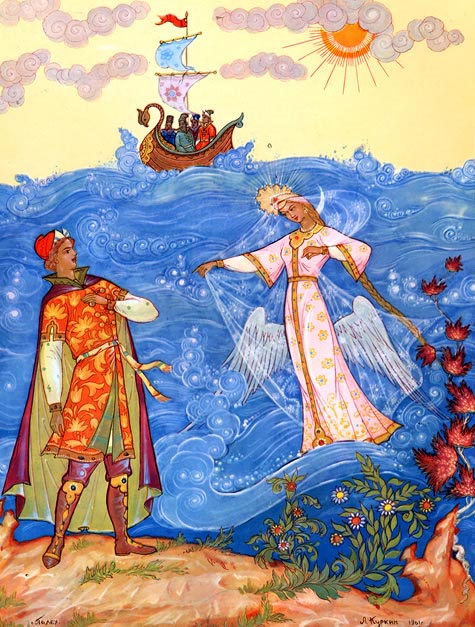 За морем царевна есть,Что не можно глаз отвесть:Днем свет божий затмевает,Ночью землю освещает,Месяц под косой блестит,А во лбу звезда горит.
В. Ходош. «Царевна Лебедь»                    Исп. Кротова Елизавета
«Сказка о царе Салтане»
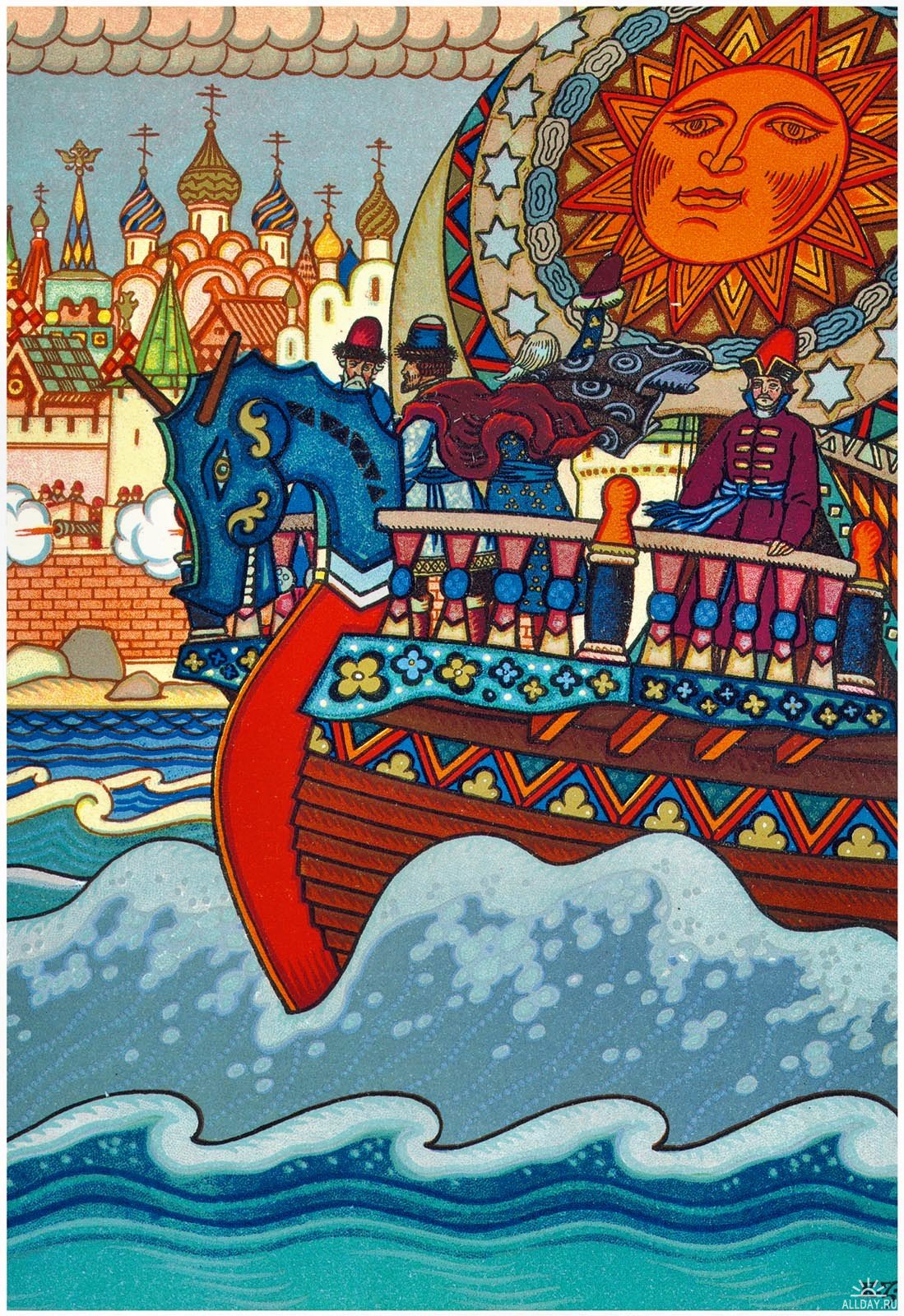 Ветер весело шумит,Судно весело бежитМимо острова Буяна,В царство славного Салтана,И желанная странаВот уж издали видна.
Н.А. Римский-Корсаков. Отрывок из оперы «Сказка о царе Салтане»  
Исп. Ершова Ульяна и Борисова Люба
Спасибо за внимание !
Презентация выполнена преподавателем МАУ ДО «ДШИ»
 г. Лихославля     Шлыковой Ольгой Владимировной